Методы решения задач с параметрами
Аналитический
Графический
Координатно-параметрический метод
С использованием свойств функций
        а) монотонность
        б) чётность
Ответы к тесту
№1 – другой ответ
             
             №2  - б

             №3 – а

             №4 -  в
Графический способ решения задач с параметрами
y
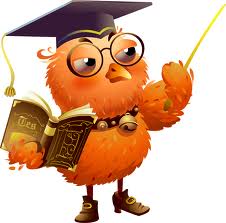 x
y
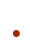 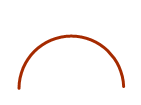 y =4
0
x
9
1
-3
Координатно-параметрический метод решения задач с параметрами
x
x
x
a
a
a
x
C
A
B
a
x=-a
x=-7a-4
Решение задач с параметрами, используя монотонность функции.
[Speaker Notes: ,]
y
4
x
Спасибо
за
внимание